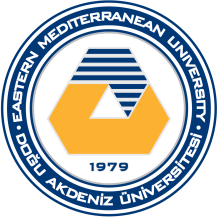 INTRODUCTION TO LOGIC DESIGNChapter 2Boolean Algebra and Logic Gates
gürtaçyemişçioğlu
2
OUTLINE OF CHAPTER 1
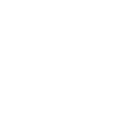 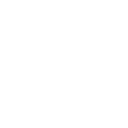 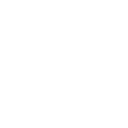 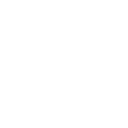 Basic
Definition
Axiomatic  Definition
of Boolean Algebra
Basic Theorems
and Properties of  
Boolean Algebra
Boolean 
Functions
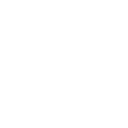 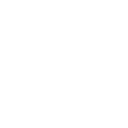 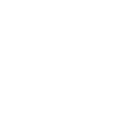 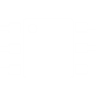 Digital Logic
Gates
Integrated 
Circuits
Canonical and 
Standard Forms
Other Logic 
Operations
18 March, 2017
INTRODUCTION TO LOGIC DESIGN
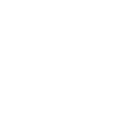 2.1 Basic definitions
4
BASIC DEFINITIONS
What is an algebra?
Mathematical system consisting of
Set of elements
Set of operators
Axioms or postulates
Why is it important?
Defines rules of “calculations”
18 March, 2017
INTRODUCTION TO LOGIC DESIGN
5
BASIC DEFINITIONS
Example: arithmetic on natural numbers
Set of elements: N = {1,2,3,4,…}
Operator: +, –, *
Axioms: associativity, distributivity, closure, identity elements, etc.
Note: operators with two inputs are called binary
Does not mean they are restricted to binary numbers!
Operator(s) with one input are called unary
18 March, 2017
INTRODUCTION TO LOGIC DESIGN
6
BASIC DEFINITION
A set is collection of having the same property.
S : set, x and y : element or event
For example: S = {1, 2, 3, 4}
If x = 2, then xÎS.
If y = 5, then y S.
18 March, 2017
INTRODUCTION TO LOGIC DESIGN
7
BASIC DEFINITIONS
A binary operator defines on a set S of elements is a rule that assigns, to each pair of elements from S, a unique element from S.
For example: given a set S, consider x*y = z.
* is a binary operator.
If (x, y) through * get z and x, y, zÎS, then 
* is a binary operator of S. 
if * is not a binary operator of S and x, yÎS, then
 z  S.
18 March, 2017
INTRODUCTION TO LOGIC DESIGN
8
BASIC DEFINITION
The most common postulates used to formulate various algebraic structures are as follows:
Closure. A set S is closed with respect to a binary operator if, 
For every pair of elements of S, the binary operator specifies a rule for obtaining a unique element of S. 
For example, natural numbers N={1,2,3,...} is closed with respect to the binary operator + by the rule of arithmetic addition, since, for any x, yÎN, there is a unique zÎN such that 
x + y = z
But operator – is not closed for N, because 2-3 = -1 and 2, 3ÎN, but 
(-1)N.
18 March, 2017
INTRODUCTION TO LOGIC DESIGN
9
BASIC DEFINITIONS
Associative law. A binary operator * on a set S is said to be associative whenever
(x * y) * z = x * (y * z) for all x, y, zÎS
(x+y)+z = x+(y+z)
Commutative law. A binary operator * on a set S is said to be commutative whenever
x * y = y * x for all x, yÎS
x+y = y+x
18 March, 2017
INTRODUCTION TO LOGIC DESIGN
10
BASIC DEFINITIONS
Identity element. A set S is said to have an identity element with respect to a binary operation * on S if there exists an element eÎS with the property that
e * x = x * e = x for every xÎS
0 + x = x + 0 = x for every xÎI. I = {…, -3, -2, -1, 0, 1, 2, 3, …}.
1 * x = x * 1 = x for every xÎI. I = {…, -3, -2, -1, 0, 1, 2, 3, …}.
18 March, 2017
INTRODUCTION TO LOGIC DESIGN
11
BASIC DEFINITION
Inverse. A set S is having the identity element e with respect to the binary operator to have an inverse whenever, for every xÎS, there exists an element yÎS such that
x * y = e
In the set of integers, I, the operator + over I with e = 0, the inverse of an element x is (-x) since x+(-x) = 0.
18 March, 2017
INTRODUCTION TO LOGIC DESIGN
12
BASIC DEFINITION
Distributive law. If * and ．are two binary operators on a set S, * is said to be distributive over ． whenever
x * (y．z) = (x * y)．(x * z)
18 March, 2017
INTRODUCTION TO LOGIC DESIGN
13
BASIC DEFINITION
The field of real numbers is the basis for arithmetic and ordinary algebra. The operators and postulates have the following meanings:
The binary operator + defines addition.
The additive identity is 0.
The additive inverse defines subtraction.
The binary operator ．defines multiplication.
The multiplicative identity is 1.
The multiplicative inverse of x = 1/x defines division, i.e., x ．1/x  = 1.
The only distributive law applicable is that of ． over +:
x ．(y+z) = (x ． y) + (x ． z)
18 March, 2017
INTRODUCTION TO LOGIC DESIGN
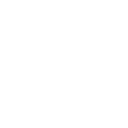 2.2 Axiomatic definition of boolean algebra
15
AXIOMATIC DEFINITION OF BOOLEAN ALGEBRA
We need to define algebra for binary values
Developed by George Boole in 1854
Huntington postulates for Boolean algebra (1904):
B = {0, 1} and two binary operations, + and．
Closure with respect to operator + and operator ·
Identity element 0 for operator + and 1 for operator ·
Commutativity with respect to + and ·  
		x+y = y+x,   x·y = y·x
18 March, 2017
INTRODUCTION TO LOGIC DESIGN
16
AXIOMATIC DEFINITION OF BOOLEAN ALGEBRA
Distributivity of · over +,  and + over ·
x·(y+z) = (x·y)+(x·z)   and   x+(y·z) = (x+y)·(x+z)
Complement for every element x is x’ with x+x’=1, x·x’=0
There are at least two elements x,yB such that  xy
Terminology:
Literal: A variable or its complement
Product term: literals connected by •
Sum term: literals connected by +
18 March, 2017
INTRODUCTION TO LOGIC DESIGN
17
AXIOMATIC DEFINITION OF BOOLEAN ALGEBRA
A two- valued Boolean algebra is defined: 
on a set of two elements, B = {0,1}, 
with rules for the two binary operators + and • 
The rules of operations: AND、OR and NOT
AND
OR
NOT
X
Y
X
Y
X + Y
X
0
0
0
0
0
0
1
0
0
1
0
0
1
1
0
1
1
0
0
1
0
1
1
1
1
1
1
1
18 March, 2017
INTRODUCTION TO LOGIC DESIGN
18
AXIOMATIC DEFINITION OF BOOLEAN ALGEBRA
Huntington postulates for the set B = {0,1} and the two binary operators defined before.
Closure law
1,0B
Identity laws
0 for + and 1 for ·
Commutative laws 
x+y = y+x,   x·y = y·x
Distributive laws
x· (y+z) = (x·y) + (x · z)
18 March, 2017
INTRODUCTION TO LOGIC DESIGN
19
AXIOMATIC DEFINITION OF BOOLEAN ALGEBRA
Distributive laws
18 March, 2017
INTRODUCTION TO LOGIC DESIGN
20
AXIOMATIC DEFINITION OF BOOLEAN ALGEBRA
Complement
x+x‘ = 1 → 0+0‘ = 0+1 = 1; 1+1‘ = 1+0 = 1
Has two distinct elements 
1 and 0, with 0 ≠ 1
Note
A set of two elements
+ : OR operation; ．: AND operation
A complement operator: NOT operation
Binary logic is a two-valued Boolean algebra
18 March, 2017
INTRODUCTION TO LOGIC DESIGN
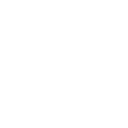 2.3 Basic theorems and properties of boolean algebra
22
BASIC THEOREMS AND PROPERTIES OF BOOLEAN ALGEBRA
Duality Principle says that: 
if an expression is valid in Boolean algebra, then 
the dual of that expression is also valid.
To form the dual of an expression:
replace all + operators with · operators, 
all · operators with + operators, 
all 1’s with 0’s, and all 0’s with 1’s.
18 March, 2017
INTRODUCTION TO LOGIC DESIGN
23
BASIC THEOREMS AND PROPERTIES OF BOOLEAN ALGEBRA
Form the dual of the expression
x + (yz) = (x + y)(x + z)
Following the replacement rules…
x(y + z) = xy + xz
Take care not to alter the location of the parentheses if they are present.
18 March, 2017
INTRODUCTION TO LOGIC DESIGN
24
BASIC THEOREMS AND PROPERTIES OF BOOLEAN ALGEBRA
18 March, 2017
INTRODUCTION TO LOGIC DESIGN
25
BASIC THEOREMS AND PROPERTIES OF BOOLEAN ALGEBRA
Need more rules to modify algebraic expressions
Theorems that are derived from postulates
What is a theorem?
A formula or statement that is derived from postulates (or other proven theorems)
Basic theorems of Boolean algebra
Theorem 1 (a): x + x = x   (b): x · x = x
Looks straightforward, but needs to be proven!
18 March, 2017
INTRODUCTION TO LOGIC DESIGN
26
BASIC THEOREMS AND PROPERTIES OF BOOLEAN ALGEBRA
Theorem 1 (a) show that x+x = x.
x+x 	= (x+x) ·1 	by 2(b)
		= (x+x)(x+x’)	by 5(a)
		= x+xx’		by 4(b)
		= x+0		by 5(b)
		= x		by 2(a)
Post. 2:  (a) x+0=x, 	(b) x·1=x
Post. 3:  (a) x+y=y+x, 	(b) x·y=y·x
Post. 4:  (a) x(y+z) = xy+xz, 	     (b) x+yz = (x+y)(x+z)
Post. 5:  (a) x+x’=1, 	(b) x·x’=0
We can now use Theorem 1(a) in future proofs
18 March, 2017
INTRODUCTION TO LOGIC DESIGN
27
BASIC THEOREMS AND PROPERTIES OF BOOLEAN ALGEBRA
Theorem 1 (b) show that x·x = x.
x·x 	= xx+0 		by 2(a)
		= xx+xx’		by 5(b)
		= x(x+x’)		by 4(a)
		= x·1		by 5(a)
		= x		by 2(b)
Post. 2:  (a) x+0=x, 	(b) x·1=x
Post. 3:  (a) x+y=y+x, 	(b) x·y=y·x
Post. 4:  (a) x(y+z) = xy+xz, 	     (b) x+yz = (x+y)(x+z)
Post. 5:  (a) x+x’=1, 	(b) x·x’=0
Th. 1:     (a) x+x=x,
18 March, 2017
INTRODUCTION TO LOGIC DESIGN
28
BASIC THEOREMS AND PROPERTIES OF BOOLEAN ALGEBRA
Theorem 2 (a) show that x+1 = 1.
x + 1 = 1．(x + 1)    	by 2(b)
		=(x + x')(x + 1)	by 5(a)
		= x + x' 1	by 4(b)
		= x + x' 		by 2(b)
  		= 1		by 5(a)
Post. 2:  (a) x+0=x, 	(b) x·1=x
Post. 3:  (a) x+y=y+x, 	(b) x·y=y·x
Post. 4:  (a) x(y+z) = xy+xz, 	     (b) x+yz = (x+y)(x+z)
Post. 5:  (a) x+x’=1, 	(b) x·x’=0
Th. 1:     (a) x+x=x,	(b) x.x=x
18 March, 2017
INTRODUCTION TO LOGIC DESIGN
29
BASIC THEOREMS AND PROPERTIES OF BOOLEAN ALGEBRA
Theorem 2(b): x．0 = 0 by duality
Theorem 3: (x')' = x
Postulate 5 defines the complement of x, 
x + x' = 1 
x ． x' = 0
The complement of x' is x is also (x')'
Post. 2:  (a) x+0=x, 	(b) x·1=x
Post. 3:  (a) x+y=y+x, 	(b) x·y=y·x
Post. 4:  (a) x(y+z) = xy+xz, 	     (b) x+yz = (x+y)(x+z)
Post. 5:  (a) x+x’=1, 	(b) x·x’=0
Th. 1:     (a) x+x=x, 	(b) x.x=x
Th. 2:     (a) x+1=1
18 March, 2017
INTRODUCTION TO LOGIC DESIGN
30
BASIC THEOREMS AND PROPERTIES OF BOOLEAN ALGEBRA
Absorption Property (Covering) Theorem 6(a): x + xy = x
x + xy = x．1 + xy    	by 2(b)
	= x (1 + y) 	by 4(a)
	= x (y + 1)	by 3(a)
	= x．1		by Th. 2(a)
	= x		by 2(b)
Theorem 6(b): x (x + y) = x by duality
By means of truth table (another way to proof )
Post. 2:  (a) x+0=x, 	(b) x·1=x
Post. 3:  (a) x+y=y+x, 	(b) x·y=y·x
Post. 4:  (a) x(y+z) = xy+xz, 	     (b) x+yz = (x+y)(x+z)
Post. 5:  (a) x+x’=1, 	(b) x·x’=0
Th. 1:     (a) x+x=x, 	(b) x·x=x
Th. 2:     (a) x+1=1,	(b) x·0=0
18 March, 2017
INTRODUCTION TO LOGIC DESIGN
31
BASIC THEOREMS AND PROPERTIES OF BOOLEAN ALGEBRA
DeMorgan’s Theorem
Theorem 5(a): (x + y)’ = x’y’
Theorem 5(b): (xy)’ = x’ + y’
By means of truth table
18 March, 2017
INTRODUCTION TO LOGIC DESIGN
32
BASIC THEOREMS AND PROPERTIES OF BOOLEAN ALGEBRA
Consensus Theorem
xy + x’z + yz = xy + x’z
(x + y) • (x’ + z) • (y + z) = (x + y) • (x’ + z)  -- (dual)
Proof:xy + x’z + yz = xy + x’z + (x + x’) yz		 = xy + x’z + xyz + x’yz		 = (xy + xyz) + (x’z + x’zy)		 = xy + x’z
18 March, 2017
INTRODUCTION TO LOGIC DESIGN
33
BASIC THEOREMS AND PROPERTIES OF BOOLEAN ALGEBRA
The operator precedence for evaluating Boolean Expression is
Parentheses 
NOT
AND
OR
Examples
x y' + z
(x y + z)'
18 March, 2017
INTRODUCTION TO LOGIC DESIGN
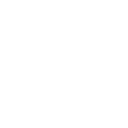 2.4 Boolean functions
35
BOOLEAN FUNCTIONS
A Boolean function consists of:
Binary variables
Binary operators OR and AND
Unary operator NOT
Parentheses
The constants 0 and 1
Examples
F1= x y z'
F2 = x + y'z
F3  = x' y' z + x' y z + x y'
F4 = x y' + x' z
18 March, 2017
INTRODUCTION TO LOGIC DESIGN
36
BOOLEAN FUNCTIONS
For a given value of the binary variables, the function can be equal to either 1 or 0. 
Consider as an example the following Boolean function:
F1 = x + y’ z
The function F1 = 1, if x = 1 OR if y’ = 1 and z = 1.
F1 = 0 otherwise. 
The complement operation dictates that when y’ = 1 then y = 0. 
Therefore, we can say that
F1 = 1 if x = 1 OR if y = 0 and z = 1.
18 March, 2017
INTRODUCTION TO LOGIC DESIGN
37
BOOLEAN FUNCTIONS
A Boolean function expresses the logical relationship between binary variables. 
It is evaluated by determining the binary value of the expression for all possible values of the variables.
A Boolean function can be represented in a truth table.
18 March, 2017
INTRODUCTION TO LOGIC DESIGN
38
BOOLEAN FUNCTIONS
The truth table of 2n entries 
F1= x y z‘, F2 = x + y'z, F3  = x' y' z + x' y z + x y‘, F4 = x y' + x' z
 Two Boolean expressions may specify the same function F3 = F4
18 March, 2017
INTRODUCTION TO LOGIC DESIGN
39
BOOLEAN FUNCTION
Implementation with logic gates






F4 is more economical
18 March, 2017
INTRODUCTION TO LOGIC DESIGN
40
BOOLEAN FUNCTION
Algebraic Manipulation
When a Boolean expression is implemented with logic gates, 
Each term requires a gate 
Each variable within the term designates an input to the gate
Literal is a single variable within a term that may be complemented or not.
18 March, 2017
INTRODUCTION TO LOGIC DESIGN
41
BOOLEAN FUNCTION
Example:
F1= x y z‘			1 term and 3 literals
F2 = x + y'z			2 terms and 3 literals
F3  = x' y' z + x' y z + x y‘	3 terms and 8 literals
F4 = x y' + x' z		2 terms and 4 literals 
Manipulation of Boolean algebra consists mostly of reducing an expression by reducing the number of terms, the number of literals, or both in a Boolean expression, it is often possible to obtain a simpler, less area, cheaper circuit.
18 March, 2017
INTRODUCTION TO LOGIC DESIGN
42
BOOLEAN FUNCTION
Simplify the following functions to a minimum number of literals.
x(x’+y) 
= (x x’) + (x y)    by post (4a)
= 0 + x y	          by post (5b)
= x y	          by post (2a)
x+x’y 
= (x + x’) (x + y)  by post (4b)
= 1 (x + y)           by post (5a)
= x + y	           by post (2b)
(x + y) (x + y’)
= x + y y’		post (4b)
= x + 0		post (5b)
= x 		post (2a)
(x + y) (x’ + z) (y + z) = (x + y) (x’ + z)
consesus theorem with duality.
18 March, 2017
INTRODUCTION TO LOGIC DESIGN
43
BOOLEAN FUNCTION
Simplify the following functions to a minimum number of literals.
x y + x’ z + y z
= x y + x’ z + 1 y z
= x y + x’ z + (x + x’) y z		post (5a)
=  x y + x’ z + x y z + x’ y z 		post (4a)
= x y + x y z + x’ z + x’ y z  		post (3a)
= x y (1 + z) + x’z (1 + y)		post (4a)
= x y 1 + x’ z 1			Theo(2a)
= x y + x’ z			post (2b)
18 March, 2017
INTRODUCTION TO LOGIC DESIGN
44
BOOLEAN FUNCTION
The complement of a function F is F’ and is obtained from
An interchange of 0’s for 1’s and 1’s for 0’s in the value of F. 
The complement of a function may be derived algebraically through De Morgan’s theorem.
De Morgan’s theorem can be extended to three or more variables.
18 March, 2017
INTRODUCTION TO LOGIC DESIGN
45
BOOLEAN FUNCTION
(A + B + C)’ = (A + x)’	let B + C = x
		= A’ x’		by theorem (5a) De Morgan
		= A’ (B + C)’ 	substitute B+C = x
		= A’ (B’ C’)	by theorem (5a) De Morgan
		= A’ B’ C’ 		by theorem (4b) (associative)
18 March, 2017
INTRODUCTION TO LOGIC DESIGN
46
BOOLEAN FUNCTION
Generalizations:  
Function is obtained by interchanging AND and OR operators and complementing each literal.
(A+B+C+D+ ... +F)' = A'B'C'D'... F'
(ABCD ... F)' = A'+ B'+C'+D' ... +F'
18 March, 2017
INTRODUCTION TO LOGIC DESIGN
47
BOOLEAN FUNCTION
Find the complement of the function F1 by applying De Morgan’s theorem as many times as necessary
F1’ = (x‘ y z' + x‘ y‘ z)' .
    = (x’ y z’)’ (x’ y’ z)’ 
    = ( x + y’ + z) (x + y + z’)
F2’ = x (y’ z' + y z). 
     = [x(y’ z’ + y z)]’ 
     = x’ + (y’ z’ + y z)’ 
     = x + (y’ z’)’ (y z)’
     = x’ (y+ z) (y’ + z’)
18 March, 2017
INTRODUCTION TO LOGIC DESIGN
48
BOOLEAN FUNCTION
Simpler procedure: 
Take the dual of the function and complement each literal
Find the complement of the function F1 
F1 = (x‘ y z' + x‘ y‘ z)' .
    = (x’ y z’)’ (x’ y’ z)’ 
The dual of F1 = (x’ + y + z’) (x’ + y’ z).
Complement each literal = (x + y’ + z) (x + y + z’) = F1'
18 March, 2017
INTRODUCTION TO LOGIC DESIGN
49
BOOLEAN FUNCTION
Find the complement of the function F2
F2 = x (y’ z' + y z). 
    = x (y’ z’) + (y z)
The dual of F2 = x + (y’ + z’) (y + z)
Complement each literal = x’ + (y + z) (y’ + z’) = F2'
18 March, 2017
INTRODUCTION TO LOGIC DESIGN
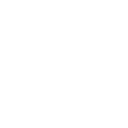 2.5 Canonical  and standard forms
51
CANONICAL AND STANDARD FORMS
A binary variable may appear either in its normal for (x) or in its complement form (x’). 
Consider :
x AND y. 
Each variable may appear in either form, there are four possible combinations:
x’ y’
x’ y
x y’
x y
Each of these four AND term is called a minterm or a standard product.
n variables can be combined to form 2n minterms.
18 March, 2017
INTRODUCTION TO LOGIC DESIGN
52
CANONICAL AND STANDARD FORMS
In a similar fashion, 
n variables forming and OR term, 
with each variable being primed or unprimed, 
provide 2n possible combinations, 
called maxterms or standard sums. 
Each maxterm is the complement of its corresponding minterm, and vice versa.
18 March, 2017
INTRODUCTION TO LOGIC DESIGN
53
CANONICAL AND STANDARD FORMS
18 March, 2017
INTRODUCTION TO LOGIC DESIGN
54
CANONICAL AND STANDARD FORMS
A Boolean function can be expressed algebraically by 
A truth table
Sum of minterms
Each of these minterms results in f1 = 1.
18 March, 2017
INTRODUCTION TO LOGIC DESIGN
55
CANONICAL AND STANDARD FORMS
x’y’z
x'y'z
xy’z’
+ xy'z'
xyz
+ xyz
f1 =
= m1 + m4 +m7 (Minterms)
18 March, 2017
INTRODUCTION TO LOGIC DESIGN
56
CANONICAL AND STANDARD FORMS
x'yz
x’yz
xy’z
+ xy'z
+ xyz'
xyz’
xyz
+ xyz
f2 =
= m3 + m5 +m6 + m7 (Minterms)
18 March, 2017
INTRODUCTION TO LOGIC DESIGN
57
CANONICAL AND STANDARD FORMS
These examples demonstrate an important property of Boolean algebra:
Any Boolean function can be expressed as a sum (ORing) of minterms.
Consider the complement of a Boolean function. 
From the truth table 
A minterm for each combination that produces a 0
Then ORing those terms.
18 March, 2017
INTRODUCTION TO LOGIC DESIGN
58
CANONICAL AND STANDARD FORMS
The complement of  f1:
f1' = m0 + m2 +m3 + m5 + m6	 
    = x‘ y‘ z‘ + x‘ y z‘ + x‘ y z + x y‘ z + x y z‘
If we take the complement of f1‘ , then we obtain f1
(f1‘)’ = (x‘ y‘ z‘ + x‘ y z‘ + x‘ y z + x y‘ z + x y z‘)’
f1= (x + y + z) (x + y’ + z) (x + y’ + z’) (x’ + y’ + z)
   = M0 M2 M3 M5 M6
18 March, 2017
INTRODUCTION TO LOGIC DESIGN
59
CANONICAL AND STANDARD FORMS
The complement of  f2:
f2' = m0 + m1 +m2 + m4 	 
    = x‘ y‘ z‘ + x‘ y’ z + x‘ y z’ + x y‘ z’
If we take the complement of f2‘ , then we obtain f2
(f2‘)’ = (x‘ y‘ z‘ + x‘ y’ z + x‘ y z’ + x y‘ z’)’
f2= (x + y + z) (x + y + z’) (x + y’ + z) (x’ + y+ z)
   = M0 M1 M2 M4
18 March, 2017
INTRODUCTION TO LOGIC DESIGN
60
CANONICAL AND STANDARD FORMS
These examples demonstrate a second property of Boolean algebra:
Any Boolean function can be expressed as a product of (ANDing) of maxterms.
Consider the complement of a Boolean function. 
From the truth table 
A maxterm for each combination that produces a 0
Then ANDing those terms.
Boolean functions expressed as a sum of minterms or product of maxterms are said to be in canonical form.
18 March, 2017
INTRODUCTION TO LOGIC DESIGN
61
CANONICAL AND STANDARD FORMS
Sum of minterms: 
There are 2n minterms and 
22n combinations of function with n Boolean variables.
It is sometimes convenient to express the Boolean function in its sum of minterms form.
If not in this form, it can be made so by first expanding the expression into a sum of AND terms. 
Each term is then inspected to see if it contains all the variables. 
If it misses one or more variables, it is ANDed with an expression such as x + x’, where x is one of the missing variables.
18 March, 2017
INTRODUCTION TO LOGIC DESIGN
62
CANONICAL AND STANDARD FORMS
Example: express F = A+B’C in a sum of minterms.
Step1: A is missing two variable B and C!
1st  include B
A = A (B + B’) 
   = AB + AB’
2nd include C
A = AB (C + C’) + AB’ (C+C’)
   = ABC + ABC’ + AB’C + AB’C’
18 March, 2017
INTRODUCTION TO LOGIC DESIGN
63
CANONICAL AND STANDARD FORMS
Step2: B’C is missing one variable A!
Include A
B’C = B’C (A + A’) 
	    = AB’C + A’B’C
Step3: Combine all terms
F = ABC + ABC’ + AB’C + AB’C’ + AB’C + A’B’C
	     according to Theorem 1 (x + x = x), 
	     it is possible to remove one of them
F = ABC + ABC’ + AB’C’ + AB’C + A’B’C = m1 + m4 + m5 + m6 + m7
18 March, 2017
INTRODUCTION TO LOGIC DESIGN
64
CANONICAL AND STANDARD FORMS
ABC
+ ABC’
+ AB’C’
+ AB’C
+ A’B’C
18 March, 2017
INTRODUCTION TO LOGIC DESIGN
65
CANONICAL AND STANDARD FORMS
Product of maxterms: 
22n functions of n binary variables can be also expressed as product of maxterms.
To express the Boolean functions as a product of maxterms
It must first be brought into a form of OR terms. 
This may be done by using the distributive law, x + yz = (x +y) (x + z).
Then any missing variable x in each OR term is ORed with x x’.
18 March, 2017
INTRODUCTION TO LOGIC DESIGN
66
CANONICAL AND STANDARD FORMS
Example: express F = x y + x’ z in a product of maxterm.
Step1: using distributive law 
= (xy + x’) (xy + z)
Step2: using distributive law
= (x + x’) (y + x’) (x + z) (y + z)
= 1 (x’ + y) (x + z) (y + z)
= (x’ + y) (x + z) (y + z)
18 March, 2017
INTRODUCTION TO LOGIC DESIGN
67
CANONICAL AND STANDARD FORMS
= (x’ + y) (x + z) (y + z)
Function has three variables x, y and z. Each OR term is missing one variable.
(x’ + y) = x’ + y + z z’ = (x’ + y + z) (x’ + y + z’)
(x + z) = x + z + y y’ = (x + y + z) (x + y’ +z)
(y + z) = y + z + x x’ = (x + y + z) (x’ + y + z)
Combine all the terms and remove the ones that appear twice 
F = (x + y + z) (x + y’ + z) (x’ + y + z) (x’ + y + z’)
18 March, 2017
INTRODUCTION TO LOGIC DESIGN
68
CANONICAL AND STANDARD FORMS
x’yz’
+ x’yz
+ xy’z
+ xyz
18 March, 2017
INTRODUCTION TO LOGIC DESIGN
69
CANONICAL AND STANDARD FORMS
18 March, 2017
INTRODUCTION TO LOGIC DESIGN
70
CANONICAL AND STANDARD FORMS
18 March, 2017
INTRODUCTION TO LOGIC DESIGN
71
CANONICAL AND STANDARD FORMS
Sum of minterms = product of maxterms
Interchange the symbols S and P and list those numbers missing from the original form
S of 1's
P of 0's
18 March, 2017
INTRODUCTION TO LOGIC DESIGN
72
CANONICAL AND STANDARD FORMS
18 March, 2017
INTRODUCTION TO LOGIC DESIGN
73
CANONICAL AND STANDARD FORMS
The two canonical forms of Boolean algebra are basic forms that one obtains from reading a function from the truth table. 
These forms are very seldom the ones with the least number of literals, because each minterm or maxterm must contain, by definition, all the variables either complemented or uncomplemented. 
Standard form, the terms that form the function may contain one, two, or any number of literals. 
Sum of products and products of sum
18 March, 2017
INTRODUCTION TO LOGIC DESIGN
74
CANONICAL AND STANDARD FORMS
Sum of products
Contains AND terms (product terms) of one or more literals each. 
The sum denotes the ORing of these terms.
Example: 
F1 = y’ + x y + x’ y z’
3 product terms of one, two and three literals. 
Their sum is in effect an OR operation.
18 March, 2017
INTRODUCTION TO LOGIC DESIGN
75
CANONICAL AND STANDARD FORMS
F1 = y’ + x y + x’ y z’
Logic diagram of sum-of-products
Each product term requires and AND gate except for a term with a single literal. 
The logic sum is formed with an OR gate.
18 March, 2017
INTRODUCTION TO LOGIC DESIGN
76
CANONICAL AND STANDARD FORMS
Product of sums
Contains OR terms (sum terms) of one or more literals each. 
The product denotes the ANDing of these terms.
Example: 
F2 = x (y’ + z) (x’ + y + z’)
3 sum terms of one, two and three literals. 
Their product is in effect an AND operation.
18 March, 2017
INTRODUCTION TO LOGIC DESIGN
77
CANONICAL AND STANDARD FORMS
F2 = x (y’ + z) (x’ + y + z’) 
Logic diagram of product of sums
Each product term requires and AND gate except for a term with a single literal. 
The logic sum is formed with an OR gate.
18 March, 2017
INTRODUCTION TO LOGIC DESIGN
78
CANONICAL AND STANDARD FORMS
Multi-level implementation
F3 = AB + C (D + E) 
Neither in sum of products nor in products of sums.
18 March, 2017
INTRODUCTION TO LOGIC DESIGN
79
CANONICAL AND STANDARD FORMS
Change it to a standard form by using the distributive law 
F3 = AB + C (D + E) = AB + CD + CE
18 March, 2017
INTRODUCTION TO LOGIC DESIGN
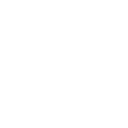 2.6 other logic operations
81
OTHER LOGIC OPERATIONS
2n rows in the truth table of n binary variables.
22n functions for n binary variables. 
n = 2, and the number of possible Boolean functions is 16.
18 March, 2017
INTRODUCTION TO LOGIC DESIGN
82
OTHER LOGIC OPERATIONS
18 March, 2017
INTRODUCTION TO LOGIC DESIGN
83
OTHER LOGIC OPERATIONS
The functions are determined from the 16 binary combinations that can be assigned to F. 
The 16 functions can be expressed algebraically by means of Boolean functions.
The Boolean expressions listed are simplified to their minimum number of literals. 
All the new symbols shown, except for the exclusive-OR symbol ⊕ are not in common use by digital designers.
18 March, 2017
INTRODUCTION TO LOGIC DESIGN
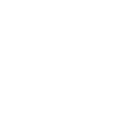 2.7 digital logic gates
85
DIGITAL LOGIC GATES
Boolean expression: AND, OR and NOT operations
Constructing gates of other  logic operations
The feasibility and economy;
The possibility of extending gate's inputs;
The basic properties of the binary operations (commutative and associative);
The ability of the gate to implement Boolean functions.
18 March, 2017
INTRODUCTION TO LOGIC DESIGN
86
DIGITAL LOGIC GATES
Consider the 16 functions in Table (slide 82)
Two are equal to a constant (F0 and F15).
Four are repeated twice (F4, F5,  F10 and F11).
Inhibition (F2) and implication (F13) are not commutative or associative.
The other eight: complement (F12), transfer (F3), AND (F1), OR (F7), NAND (F14), NOR (F8), XOR (F6), and equivalence (XNOR) (F9) are used as standard gates.
Complement: inverter.
Transfer: buffer (increasing drive strength).
Equivalence: XNOR.
18 March, 2017
INTRODUCTION TO LOGIC DESIGN
87
DIGITAL LOGIC GATES
18 March, 2017
INTRODUCTION TO LOGIC DESIGN
88
DIGITAL LOGIC GATES
18 March, 2017
INTRODUCTION TO LOGIC DESIGN
89
DIGITAL LOGIC GATES
18 March, 2017
INTRODUCTION TO LOGIC DESIGN
90
DIGITAL LOGIC GATES
Extension to multiple inputs
A gate can be extended to multiple inputs.
If its binary operation is commutative and associative.
AND and OR are commutative and associative.
OR
x + y = y + x
(x + y) + z = x + (y + z) = x + y + z
AND
x y = y x
(x y) z = x (y z) = x y z
18 March, 2017
INTRODUCTION TO LOGIC DESIGN
91
DIGITAL LOGIC GATES
The NAND and NOR functions are commutative, but they are not associative
(x  y) z ≠ x (y  z) 
(x  y)  z = [ (x + y)’ + z]’
= (x + y) z’ = x z’ + y z’ 
x (y  z) = [ x + (y + z)‘ ]’ 
= x‘ (y + z) = x’ y + x’ z
18 March, 2017
INTRODUCTION TO LOGIC DESIGN
92
DIGITAL LOGIC GATES
The NAND and NOR functions are commutative, and their gates can be extended to have more than two inputs, provided that the definition of the operation is slightly modified. 
The difficulty is that the NAND and NOR operators are not associative
(x  y) z ≠ x (y  z) 
(x  y)  z = [ (x + y) ’ + z] ’ = (x + y) z ’ = x z ’ + y z ’ 
x (y  z) = [ x + (y + z) ‘ ]’ = x ‘ (y + z) = x ’ y + x ’ z
To overcome this;
Define the multiple NOR (or NAND) gate as complemented OR (or AND) gate.
x  y  z = (x + y + z) ’
x  y  z = (x  y  z) ’
18 March, 2017
INTRODUCTION TO LOGIC DESIGN
93
DIGITAL LOGIC GATES
Multiple NOR = a complement of OR gate, 
Multiple NAND = a complement of AND.
The cascaded NAND operations = sum of products.
The cascaded NOR operations = product of sums.
18 March, 2017
INTRODUCTION TO LOGIC DESIGN
94
DIGITAL LOGIC GATES
The XOR and XNOR gates are commutative and associative.
Multiple-input XOR gates are uncommon?
XOR is an odd function: it is equal to 1 if the inputs variables have an odd number of 1's.
18 March, 2017
INTRODUCTION TO LOGIC DESIGN
95
DIGITAL LOGIC GATES
The binary signals at the inputs and outputs of any gate has one of two values, except during transition.
One signal value represents logic-1
The other logic-0. 
Two signal values are assigned to two logic values
There exist two different assignments of signal level to logic value.
18 March, 2017
INTRODUCTION TO LOGIC DESIGN
96
DIGITAL LOGIC GATES
The higher signal level is designated by H and the lower signal level by L. 
Choosing the high-level H to represent logic-1 defines a positive logic system. 
Choosing the low-level L to represent logic-0 defines a negative logic system.
18 March, 2017
INTRODUCTION TO LOGIC DESIGN
97
DIGITAL LOGIC GATES
The physical behaviour of the gate when H is 3 volts and L is 0 volts.
Truth table of (c) assumes positive logic assignment, with H = 1 and L = 0.
18 March, 2017
INTRODUCTION TO LOGIC DESIGN
98
DIGITAL LOGIC GATES
Truth table of (e) assumes positive logic assignment, with H = 0 and L = 1.
18 March, 2017
INTRODUCTION TO LOGIC DESIGN
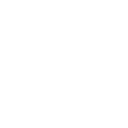 2.8 integrated Circuits
100
INTEGRATED CIRCUITS
Level of Integration
An IC (a chip)
Examples:
Small-scale Integration (SSI): < 10 gates
Medium-scale Integration (MSI): 10 ~ 100 gates
Large-scale Integration (LSI): 100 ~ xk gates
Very Large-scale Integration (VLSI): > xk gates
18 March, 2017
INTRODUCTION TO LOGIC DESIGN
101
INTEGRATED CIRCUITS
VLSI
Small size (compact size)
Low cost
Low power consumption
High reliability
High speed
18 March, 2017
INTRODUCTION TO LOGIC DESIGN
102
INTEGRATED CIRCUITS
Digital logic families: circuit technology
TTL: transistor-transistor logic (dying?)
ECL: emitter-coupled logic (high speed, high power consumption)
MOS: metal-oxide semiconductor (NMOS, high density)
CMOS: complementary MOS (low power)
BiCMOS: high speed, high density
18 March, 2017
INTRODUCTION TO LOGIC DESIGN
103
INTEGRATED CIRCUITS
The characteristics of digital logic families
Fan-out: the number of standard loads that the output of a typical gate can drive.
Power dissipation.
Propagation delay: the average transition delay time for the signal to propagate from input to output.
Noise margin: the minimum of external noise voltage that caused an undesirable change in the circuit output.
18 March, 2017
INTRODUCTION TO LOGIC DESIGN
104
INTEGRATED CIRCUITS
CAD – Computer-Aided Design
Millions of transistors
Computer-based representation and aid
Automatic the design process
Design entry
Schematic capture
HDL – Hardware Description Language
Verilog, VHDL
Simulation
Physical realization
ASIC, FPGA, PLD
18 March, 2017
INTRODUCTION TO LOGIC DESIGN
105
INTEGRATED CIRCUITS
Why is it better to have more gates on a single chip?
Easier to build systems
Lower power consumption
Higher clock frequencies
What are the drawbacks of large circuits?
Complex to design
Chips have design constraints
Hard to test
18 March, 2017
INTRODUCTION TO LOGIC DESIGN
106
INTEGRATED CIRCUITS
Need tools to help develop integrated circuits
Computer Aided Design (CAD) tools
Automate tedious steps of design process
Hardware description language (HDL) describe circuits
VHDL (see the lab) is one such system
18 March, 2017
INTRODUCTION TO LOGIC DESIGN